Wait with REVERENCE
Enter in SILENCE
Worship from JOY
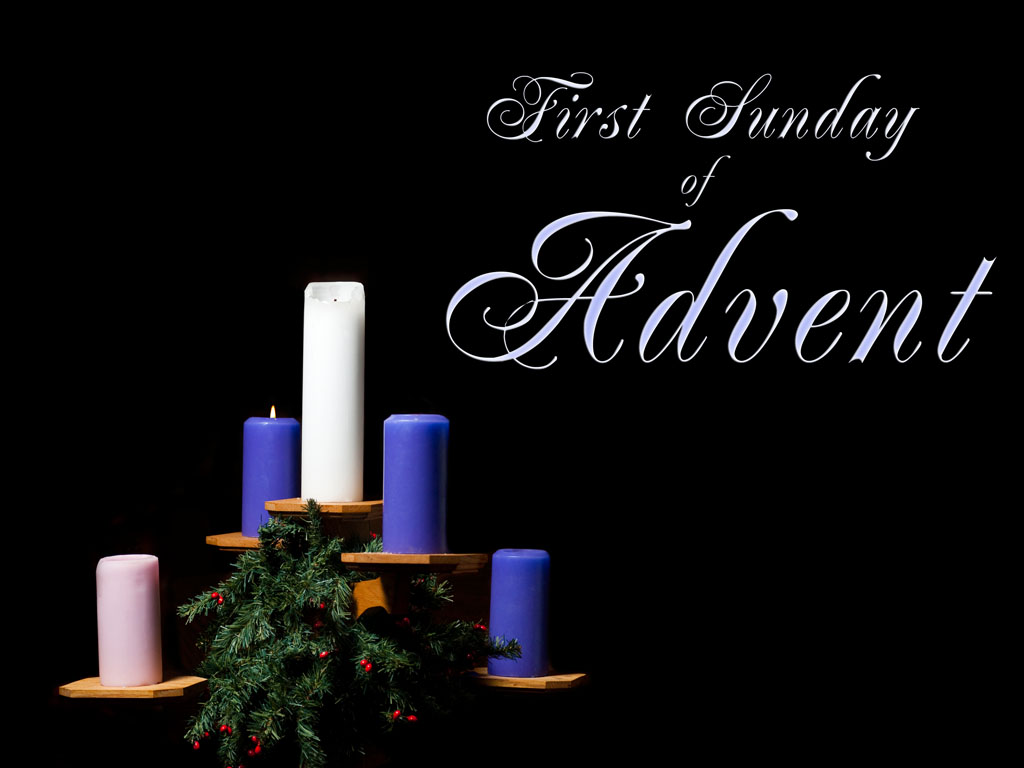 PRELUDE

WELCOME & ANNOUNCEMENTS

AFFIRMATION OF MISSION STATEMENT 









CHORAL INTROIT
Our Mission Statement 
As disciples of Jesus Christ, led by the Holy Spirit, we experience God’s unconditional love,
and we witness to others by discovering and sharing our gifts.
* CALL TO WORSHIP:  
 	
L:	The advent wreath is a circle with no beginning or end. It symbolizes God’s unending love and faithfulness.
P:	It reaffirms God’s eternal claim on our lives.
L:	The light of the candle reminds us of Jesus, the Light of the world.
P:	In Jesus was the life and the light for all people.
. . .
L:	His life and light offer hope to the world. 
P:	With joyful and hopeful hearts and with grateful praise, let us worship God.
*  HYMN OF PRAISE:     No. 11     O Lord, How Shall I Meet You?

O Lord, how shall I meet You,
How welcome you aright?
Your people long to greet You,
My Hope, my heart's Delight!
O kindle, Lord most holy,
A lamp within my breast,
To do in spirit lowly
All that may please You best.
Cont’d.
Love caused Your incarnation,
Love brought You down to me;
Your thirst for my salvation
Procured my liberty.
O love beyond all telling,
That led you to embrace
In love all loves excelling
Our lost and fallen race.
Cont’d.
A glorious crown You give me,
A treasure safe on high,
That will not fail nor leave me
As earthly riches fly.
My heart shall bloom forever
For You with praises new,
And from Your Name shall never
Withhold the honor due.
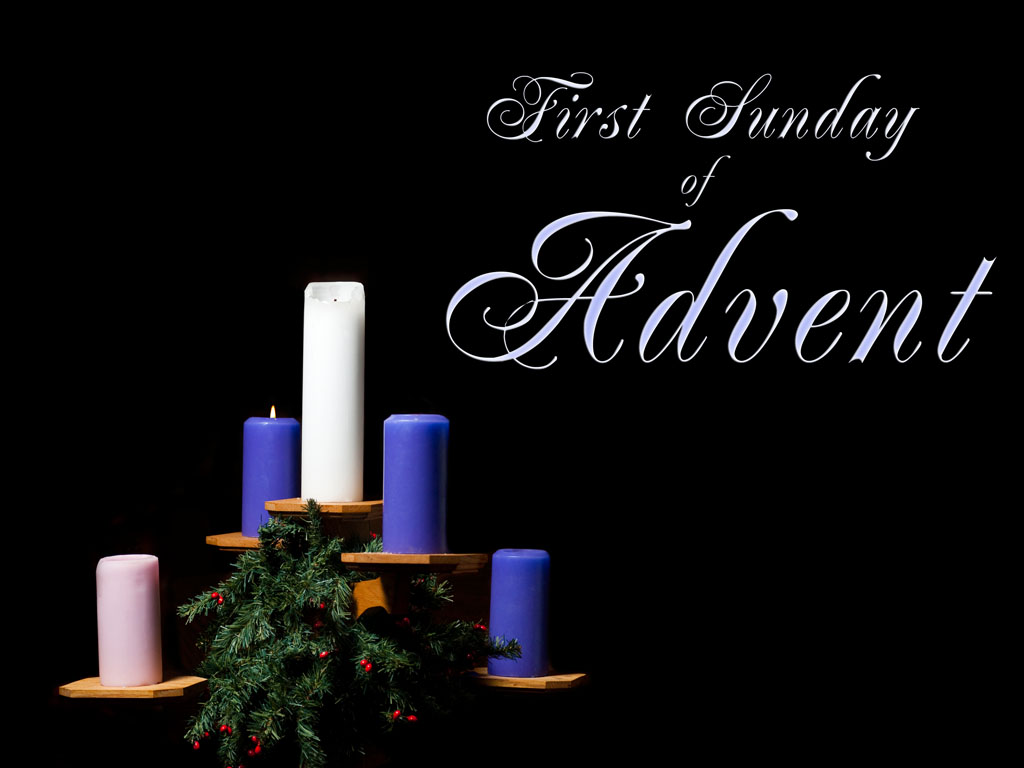 LIGHTING OF THE ADVENT CANDLE OF HOPE:

L: 	May the hope we have in Christ live in you.

P:	And also in you.
ADVENT CANDLE SONG:   	Arranged by Rev. Dick Wright

Light of the world come down, 
fill our hearts new 
with expectation so to welcome you. 
This candle now is lit, let its light shine, 
and help your spirit melt 
this heart of mine.
ADVENT PRAYER OF CONFESSION:
Lord, Jesus Christ, our ultimate hope in and for this world, we confess our deep desire to be loved and also our reluctance to love. We confess our readiness to accept your forgiving love as well as our reluctance to forgive as Jesus has forgiven us. . . .
We confess our eagerness to enjoy the blessing of your saving love and also our resistance to live and love as a blessed people. In this Advent time, forgive us of our failure to respond, and our casual commitment to search for and be found by the One who is our ultimate hope, Jesus, your Son, our Savior. Even so, come Lord Jesus. Amen.
ASSURANCE OF PARDON:	

L:	Friends — the good news of this Advent season is forgiveness of sin and new life is ours for the claiming and our accepting. Believe, and accept the good news of the gospel. Then live in awe and wonder! 

P:	In Jesus Christ, we are forgiven!  Let us forgive one another!
* SONG OF CHRIST’S FORGIVENESS: The Candle of Hope
	© 2015 Carolyn Winfrey Gillette, (v. 1) tune #476
The candle of hope we light in this hour, 
proclaims that the Lord is coming in power.
We wait for a future, now hidden from 
view, when Christ in his glory
 will make all things new.
* EXCHANGE OF CHRIST’S PEACE:

Pastor:   	The peace of Christ be with you.

People: 	  And also with you.      
   
Welcome one another with Christ’s peace.



~ Children may go downstairs for Sunday School ~
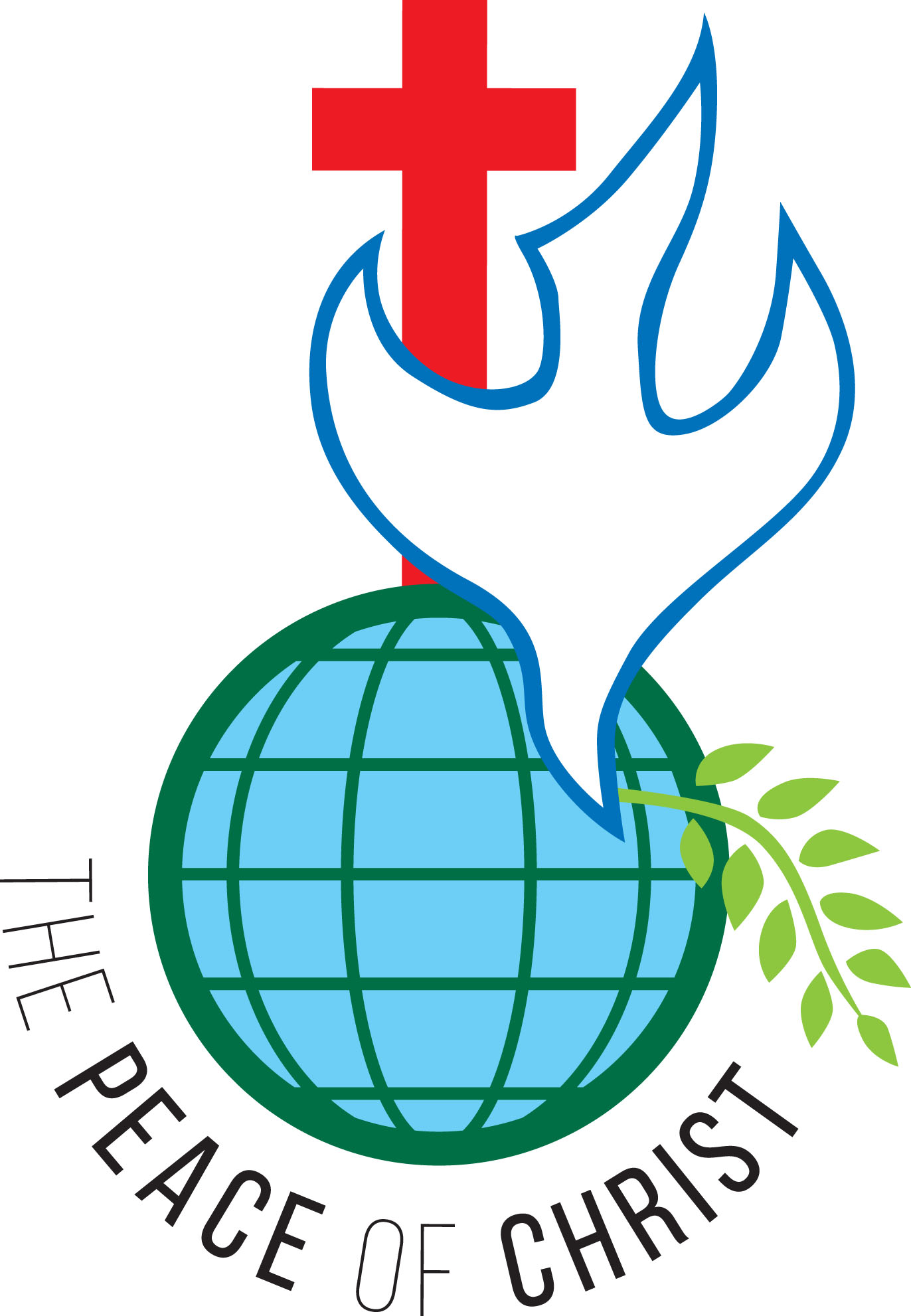 GIVING OF OUR GIFTS & OFFERTORY:
Our God has blessed us, so let us extend God’s Blessing as we present our Tithes and Offerings.

     
Thank you for being faithful stewards of your church family with your prayers, your time, talent, and your financial resources. 

Contributions may also be made: 
Electronically on the church website at fpcb-nj.org; 
By reoccurring electronic withdrawal; or by
By mailing your offering to the church: P.O. Box 385, Blairstown, NJ.
* DOXOLOGY:  No. 577  Glory Be to the Father
Glory be to the Father, and the Son, 
and the Holy Ghost;
As it was in the beginning, is now, and ever shall be, world without end. Amen.
As it was in the beginning, is now, and ever shall be, world without end. Amen.
Amen.   Amen.   Amen.   Amen. 
Amen.   Amen.   Amen.



* PRAYER OF DEDICATION
DECLARING GOD‘S  WORD

EPISTLE LESSON: Jeremiah 33: 14–16  
Jeremiah wishes for his people a hopeful waiting.

14 The days are surely coming, says the Lord, when I will fulfill the promise I made to the house of Israel and the house of Judah. 15 In those days and at that time I will cause a righteous Branch to spring up for David, and he shall execute justice and righteousness in the land. 16 In those days Judah will be saved, and Jerusalem will live in safety. . . .
And this is the name by which it will be called: “The Lord is our righteousness.”
GOSPEL LESSON: 	Luke 21: 25–36	
Jesus instructs us to pray for strength to escape and to stand.
25 “There will be signs in the sun, the moon, and the stars and on the earth distress among nations confused by the roaring of the sea and the waves. 26 People will faint from fear and foreboding of what is coming upon the world, for the powers of the heavens will be shaken. 27 Then they will see ‘the Son of Man coming in a cloud’ with power and great glory. 28 Now when these things begin to take place, stand up and raise your heads, . . .
because your redemption is drawing near.”
29 Then he told them a parable: “Look at the fig tree and all the trees; 30 as soon as they sprout leaves you can see for yourselves and know that summer is already near. 31 So also, when you see these things taking place, you know that the kingdom of God is near. 32 Truly I tell you, this generation will not pass away until all things have taken place. 33 Heaven and earth will pass away, but my words will not pass away. . . .
34 “Be on guard so that your hearts are not weighed down with dissipation and drunkenness and the worries of this life and that day does not catch you unexpectedly, 35 like a trap. For it will come upon all who live on the face of the whole earth. 36 Be alert at all times, praying that you may have the strength to escape all these things that will take place and to stand before the Son of Man.”
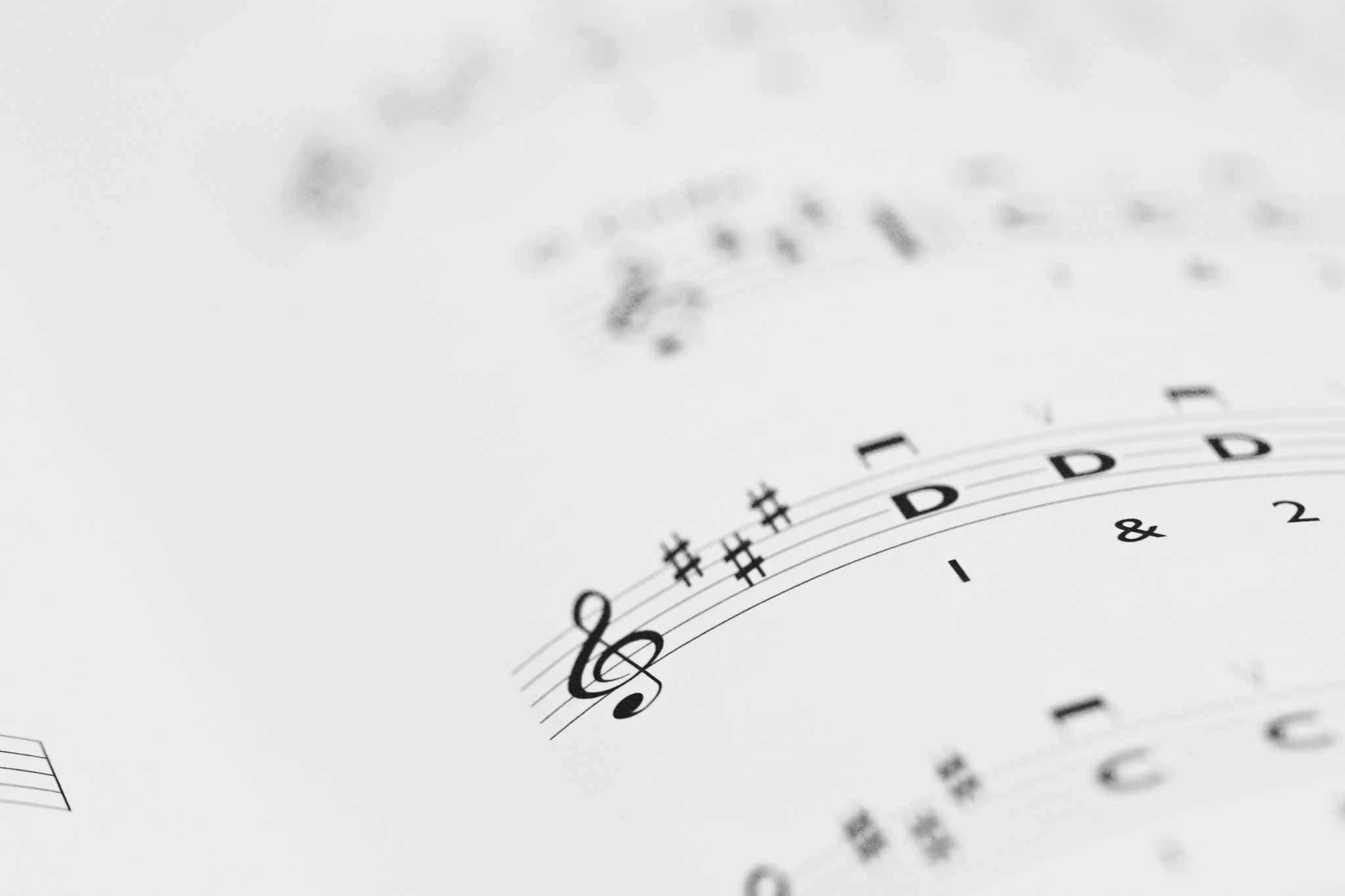 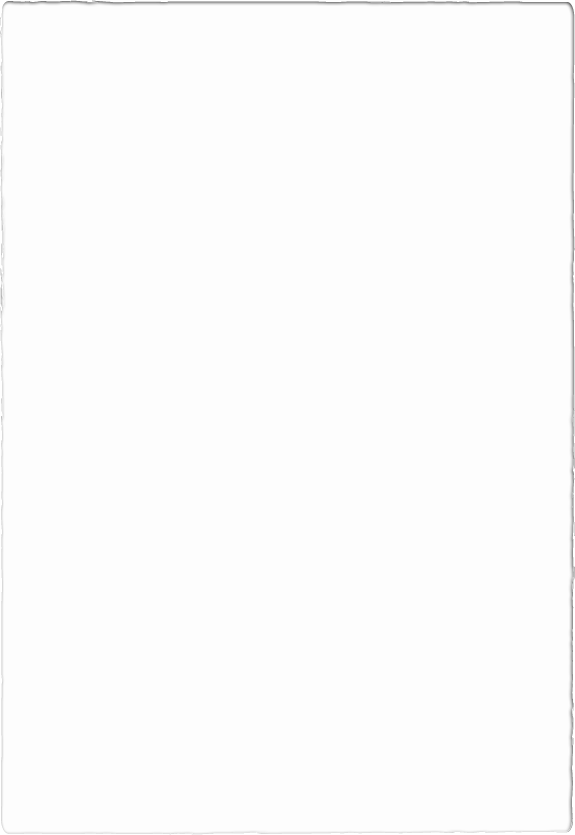 CHANCEL CHOIR ANTHEM:

“Come Thou Long Expected Jesus”
PASTOR DAVID’S MEDITATION: 

Strength to Stand
RESPONDING TO GOD’S WORD

* AFFIRMATION OF FAITH:   A Brief Statement of Faith: 1990
We trust in the Holy Spirit, everywhere the giver and renewer of life. The Spirit justifies us by grace through faith, sets us free to accept ourselves and to love God and neighbor, and binds us together with all believers in the one body of Christ, the Church. The same Spirit . . .
engages us through the Word proclaimed, claims us in the waters of baptism, feeds us with the bread of life and the cup of salvation, and calls women and men to all ministries of the Church.
The Spirit gives us courage to pray without ceasing, to witness among all peoples to Christ as Lord and Savior . . .
and to work with others for justice, freedom and peace. In gratitude to God, empowered by the Spirit, we strive to serve Christ in our daily tasks and to live holy, [hopeful], and joyful lives, even as we watch for God’s new heaven and new earth, praying, “Come, Lord Jesus!” Amen.
* COMMUNION HYMN:  No. 309	  Of the Father’s Love Begotten  (vv. 1 & 3)

 Of the Father’s love begotten,
Ere the worlds began to be,
He is Alpha and Omega,
He the source, the ending He,
Of the things that are, that have been,
And that future years shall see,
Evermore and evermore!
. . .
Christ, to Thee with God the Father,
And, O Holy Ghost, to Thee,
Hymn and chant with high thanksgiving,
And unwearied praises be:
Honor, glory, and dominion,
And eternal victory,
Evermore and evermore!
Amen.
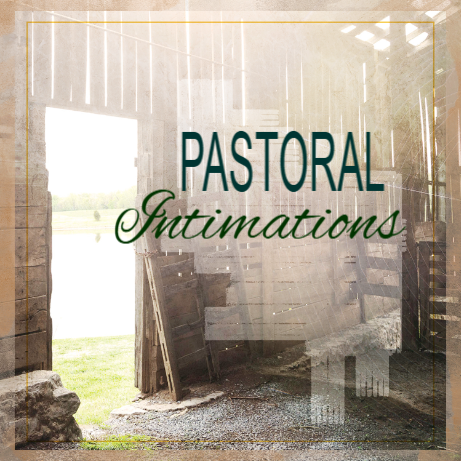 SACRAMENT OF HOLY COMMUNION

INVITATION TO THE LORD’S TABLE:
L:	Friends, this is the joyful feast of the people of God! 
P: 	People will come from east and west, and from north and south, and sit at the table in the kingdom of God.
L:	Behold, how good and pleasant it is when brothers and sisters dwell in unity.

P:	God sent the whole world God’s only Son.  Since God loved us so much, we too, should love one another.

L:	This is the Lord’s Table . . .  life-empowering words of our Savior Jesus Christ:
“Come to me, all you that are weary and are carrying heavy burdens, and I will give you rest. Take my yoke upon you, and learn from me; for I am gentle and humble in heart, and you will find rest for your souls. For my yoke is easy, and my burden is light.“	                       Matthew 11: 28–30

 
“Behold, I stand at the door and knock; if those who hear my voice open the door, I will come in to them and eat with them, and they with me.”		   Revelation 3: 20
L:	The Lord be with you.
P: 	And with your spirit.
L:	Lift up your hearts.
P: 	We lift them to the Lord.
L:	Let us give thanks to the Lord our God.
P:	It is right to give God our thanks and praise.
GREAT THANKSGIVING, SANCTUS, PRAYERS OF THE PEOPLE, &  THE LORD’S PRAYER:

L: 	Holy Lord, it is truly right . . . sing to the glory of your name: 
P:	Holy, holy, holy Lord, God of power and might, heaven and earth are full of your glory. Hosanna in the highest. Blessed is he who comes in the name of the Lord. Hosanna in the highest. . . .
L: 	You are holy, O God of majesty. . .that our lives may proclaim the One crucified and risen. Great is the mystery of faith.

P:	Christ, has died, Christ is risen, Christ will come again. 

L:	Gracious God, pour out your Holy Spirit upon us and upon these your gifts of bread and wine . . . As this bread is Christ’s body for us, send us out to be the body of Christ in the world. Let us pray: . . .
Our Father who art in heaven,
Hallowed be thy name. 
Thy kingdom come, thy will be done; 
On earth as it is in heaven.
Give us this day our daily bread; 
And forgive us our debts, 
As we forgive our debtors; 
And lead us not into temptation,
But deliver us from evil, 
For Thine is the kingdom 
And the power and the glory, forever.  Amen.
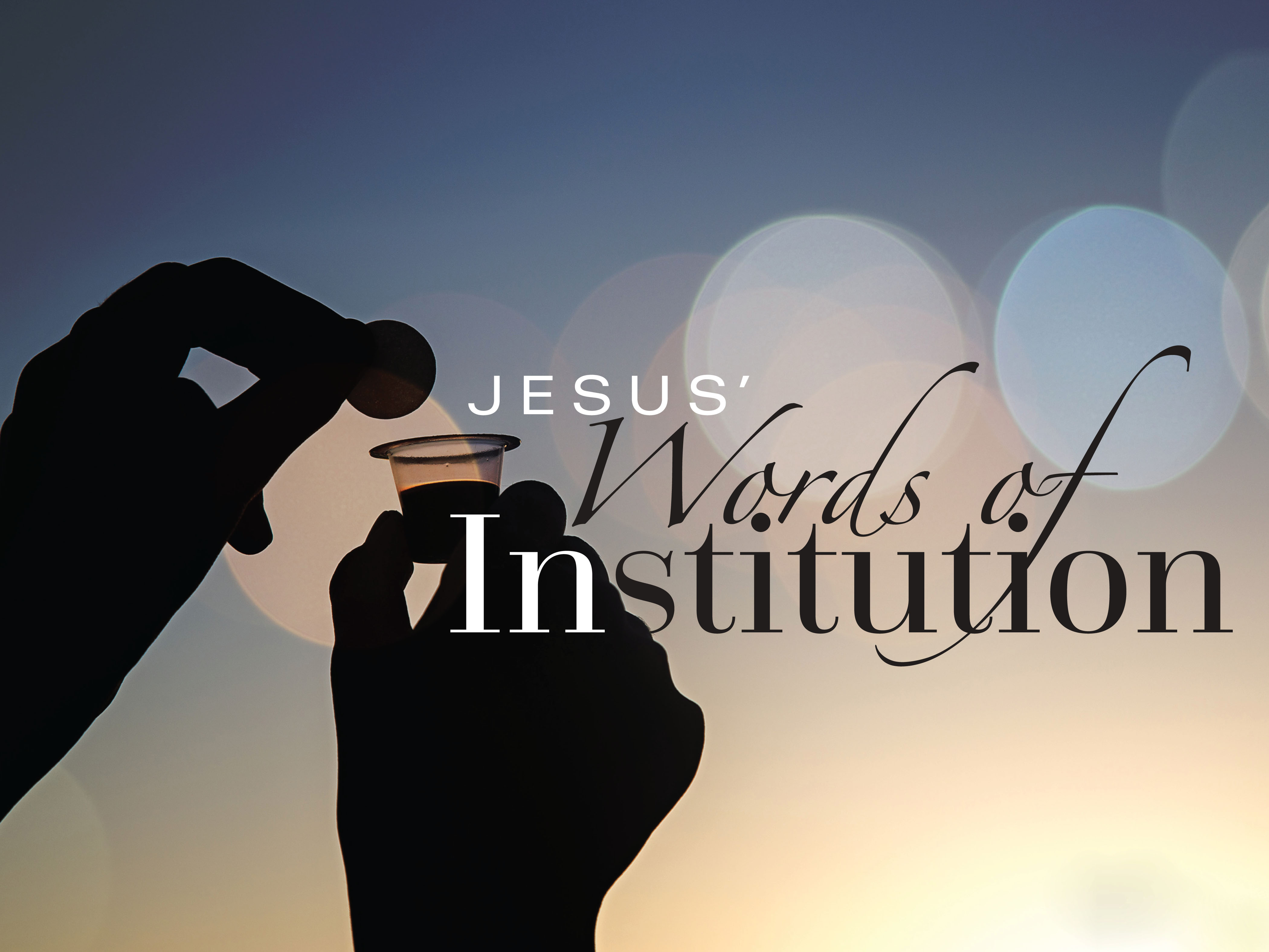 OFFERING OF THE ELEMENTS: 
    Approach the Table, 
	receive the bread,	take the cup, 
	and return to your pew.
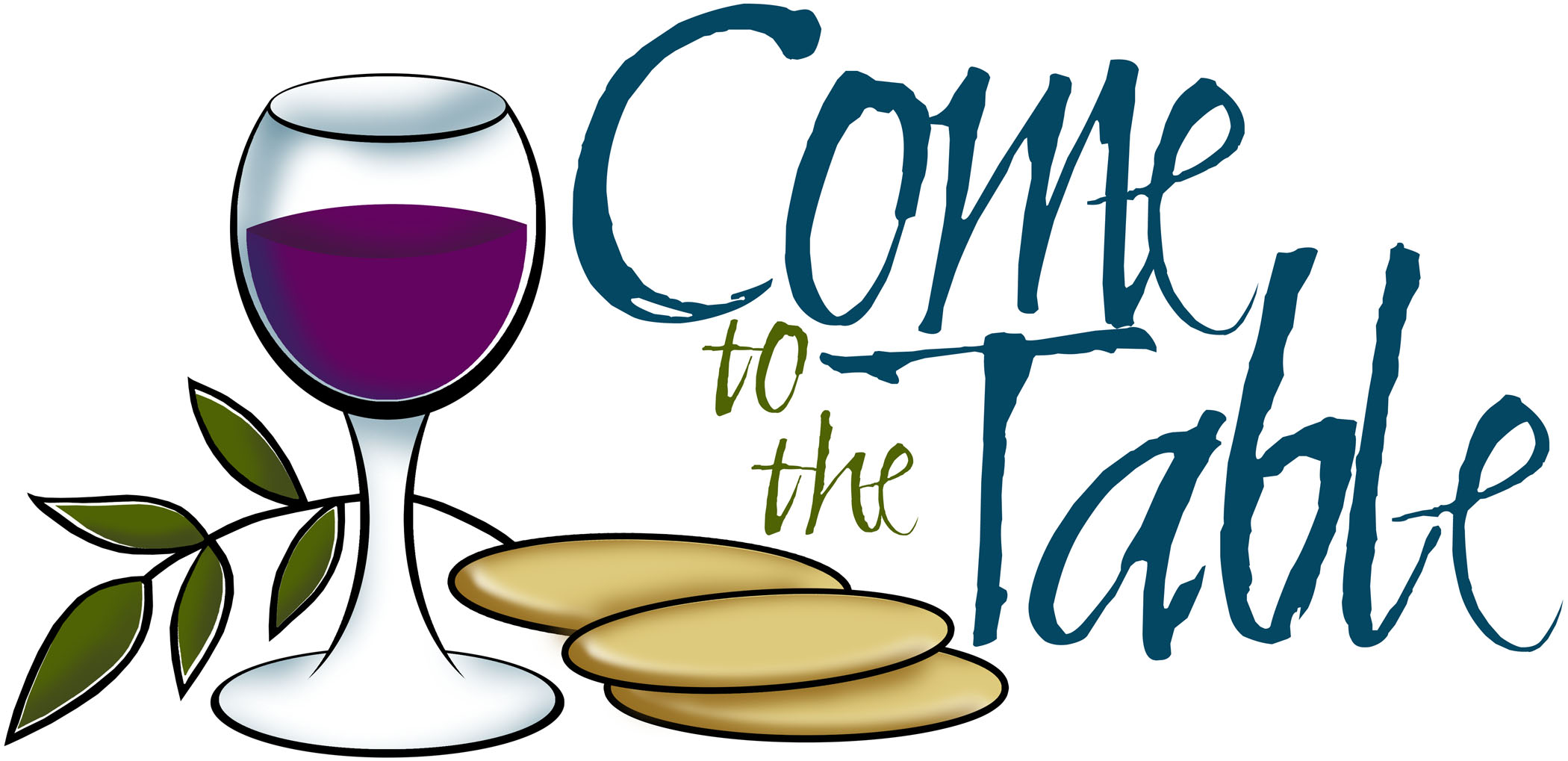 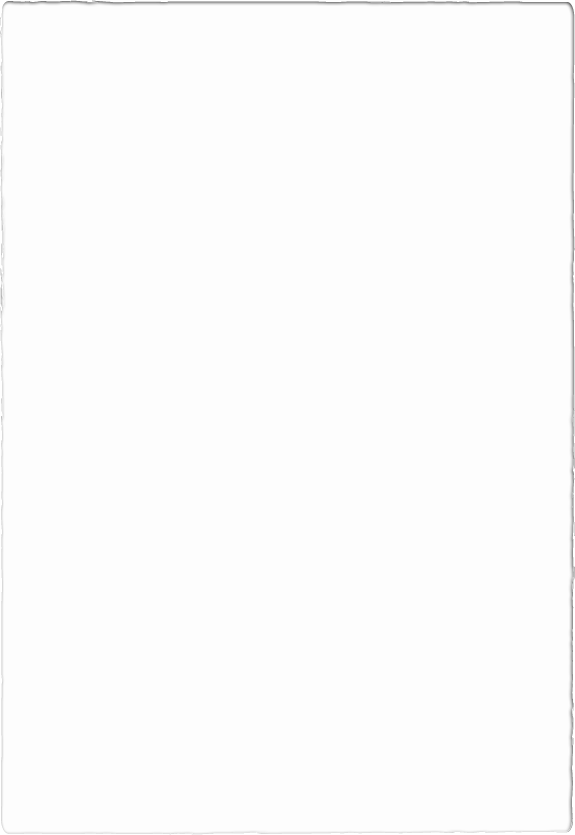 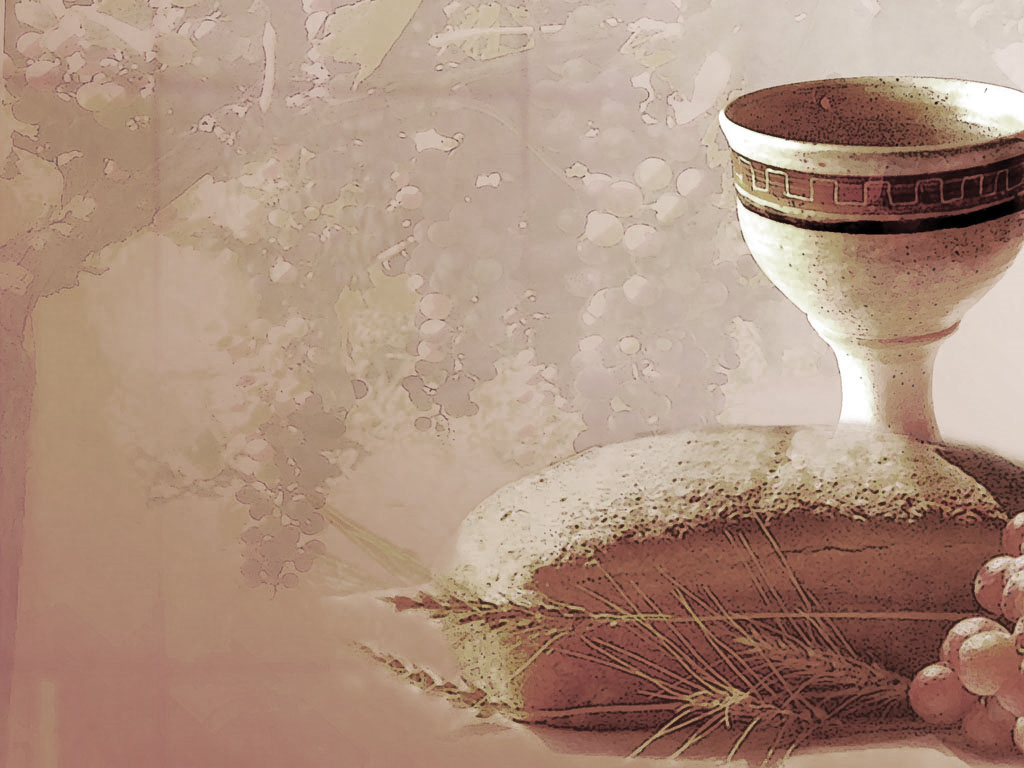 SHARING THE BREAD:	
Jesus said, “I am the bread of life. Whoever comes to me will never be hungry...” (Jn. 6:35a) 
Let us eat this bread in remembrance of Christ and may the spirit that is in him be in us also.

DRINKING THE CUP:
Jesus said, “I am the vine, you are the branches, apart from him, we can do nothing.” 
Drink this cup in remembrance of Christ and may the spirit in which he died be our Spirit.
COMMUNION BLESSING:
Leader:    Let us pray together:
	Eternal God, keep us alert in our watch and make us strong in faith and in hope, so, should Christ come in glory to judge the earth, we may receive him with a joyful reception and a hope-filled expectation. . . .
Let this advent season be one of joy-filled waiting, that we may wait ready to offer Jesus all praise and thanksgiving for the abundant and eternal life he has given to us by his mysterious grace; in Jesus’ name, we pray. Amen.
DEPARTING IN GOD’S NAME
* HYMN:    No. 15	  Rejoice! Rejoice, Believers 		(tune 447)
Rejoice! Rejoice, believers,
And let your lights appear;
The evening is advancing
And darker night is near.
The Bridegroom is arising
And soon He will draw nigh;
Up, watch with expectation,
At the midnight comes the cry.     . . .
See that your lamps are burning,
Replenish them with oil;
Look now for your salvation,
The end of sin and toil.
The marriage feast is waiting,
The gates wide open stand;
Arise, O heirs of glory,
The Bridegroom is at hand!
. . .
Our hope and expectation,
O Jesus, now appear;
Arise, Thou Sun so longed for,
Above this shadowed sphere!
With hearts and hands uplifted,
We plead, O Lord, to see
The day of earth's redemption,
And ever be with Thee!.
* CHARGE TO THE PEOPLE & BENEDICTION

* CHORAL BENEDICTION

    POSTLUDE
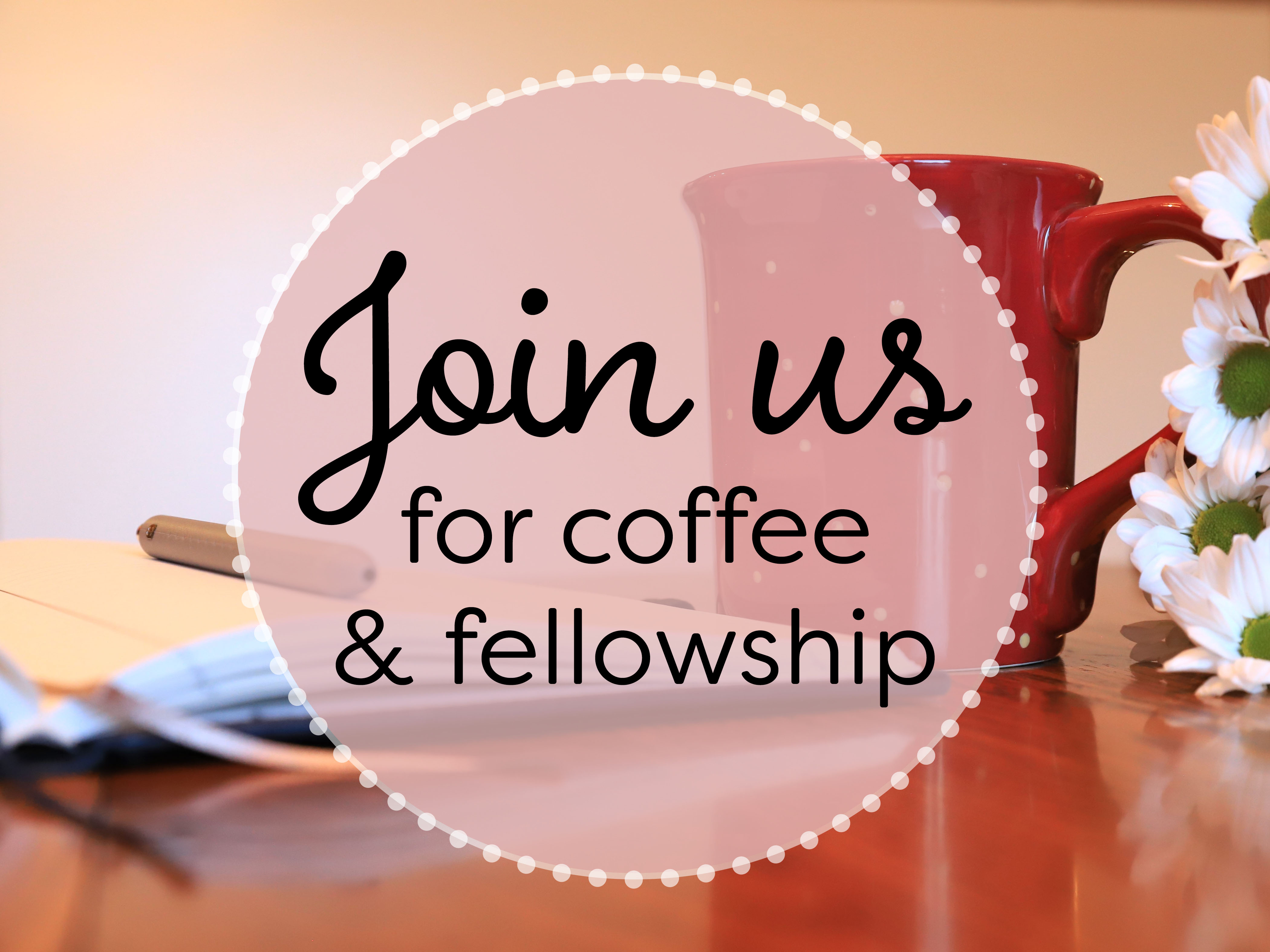 Our worship has ended—our Christian Witness begins!